আলিম ১ম বর্ষ
বাংলা দ্বিতীয় পত্র (নির্মিতি অংশ)
সময়ঃ ৪০ মিনিট
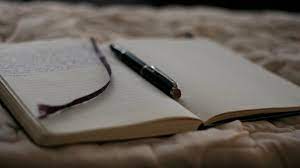 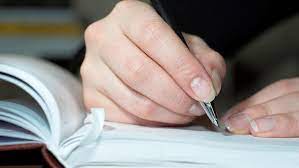 লিখন
ডায়েরি
“দিনলিপি” লিখন
ও
নিয়মাবলী
শি
খ
ন
ফ
ল
দিনলিপি কী তা বলতে পারবে ।
দিনলিপির প্রয়োজনীতা ব্যাখ্যা করতে পারবে।
দিনলিপি লেখার নিয়মাবলী বর্ণনা করতে পারবে।
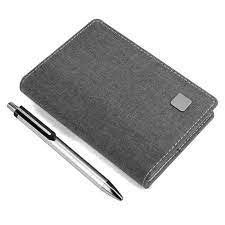 Diary/ ডায়েরি শব্দের শাব্দিক অর্থ হলো- দিনলিপি/ রোজনামচা/ পঁজিকা
প্রাত্যহিক জীবনে সংঘটিত ঘটনা লিপিবদ্ধ করে রাখার নাম দিনলিপি।
প্রতিদিন যা সচরাচর ঘটে না, কিংবা যে ঘটনাগুলো আমাদের মানসপটে স্মৃতি হয়ে থাকে অথবা জীবনের সুখ দুঃখগুলো লিখে রাখার নাম দিনলিপি।
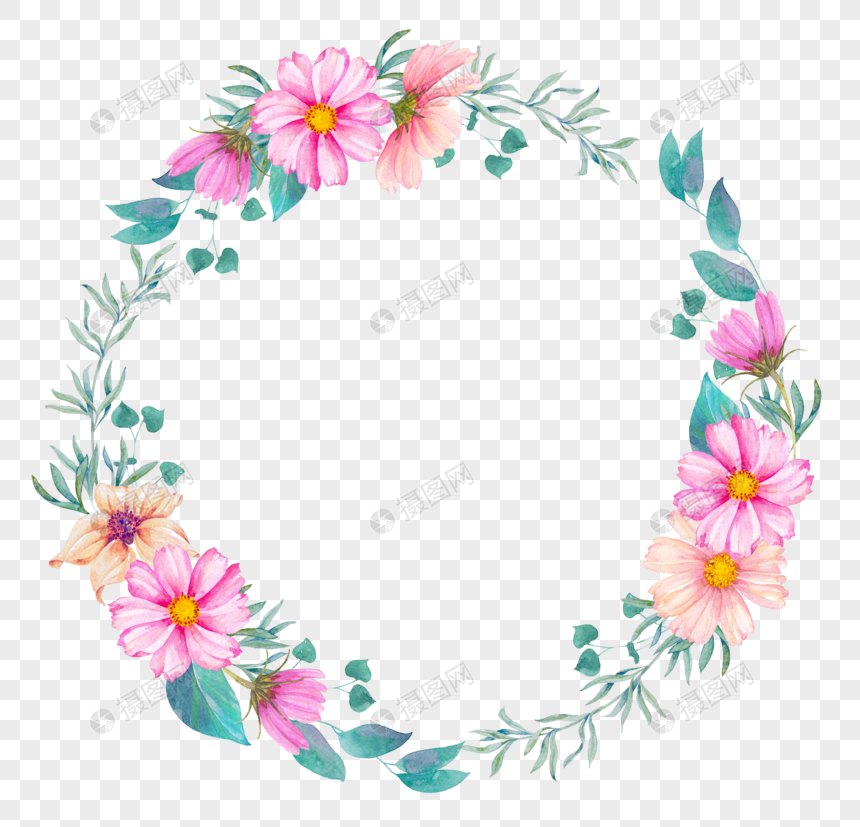 জোড়ায় কাজ
“দিনলিপি”র আরো অনেক প্রয়োজনীয়তা রয়েছে তা তোমরা চিন্তা করে খাতায় লেখ।
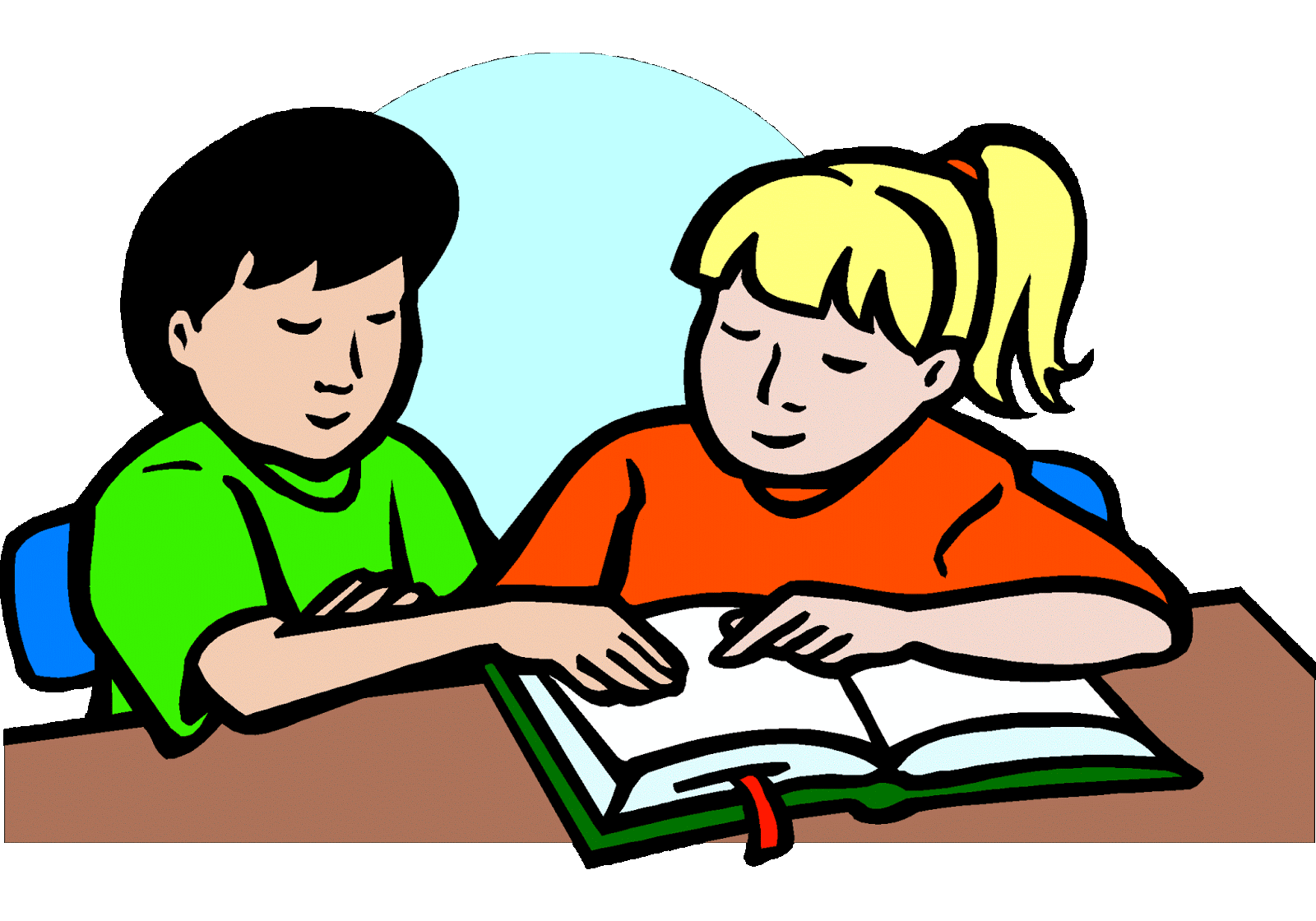 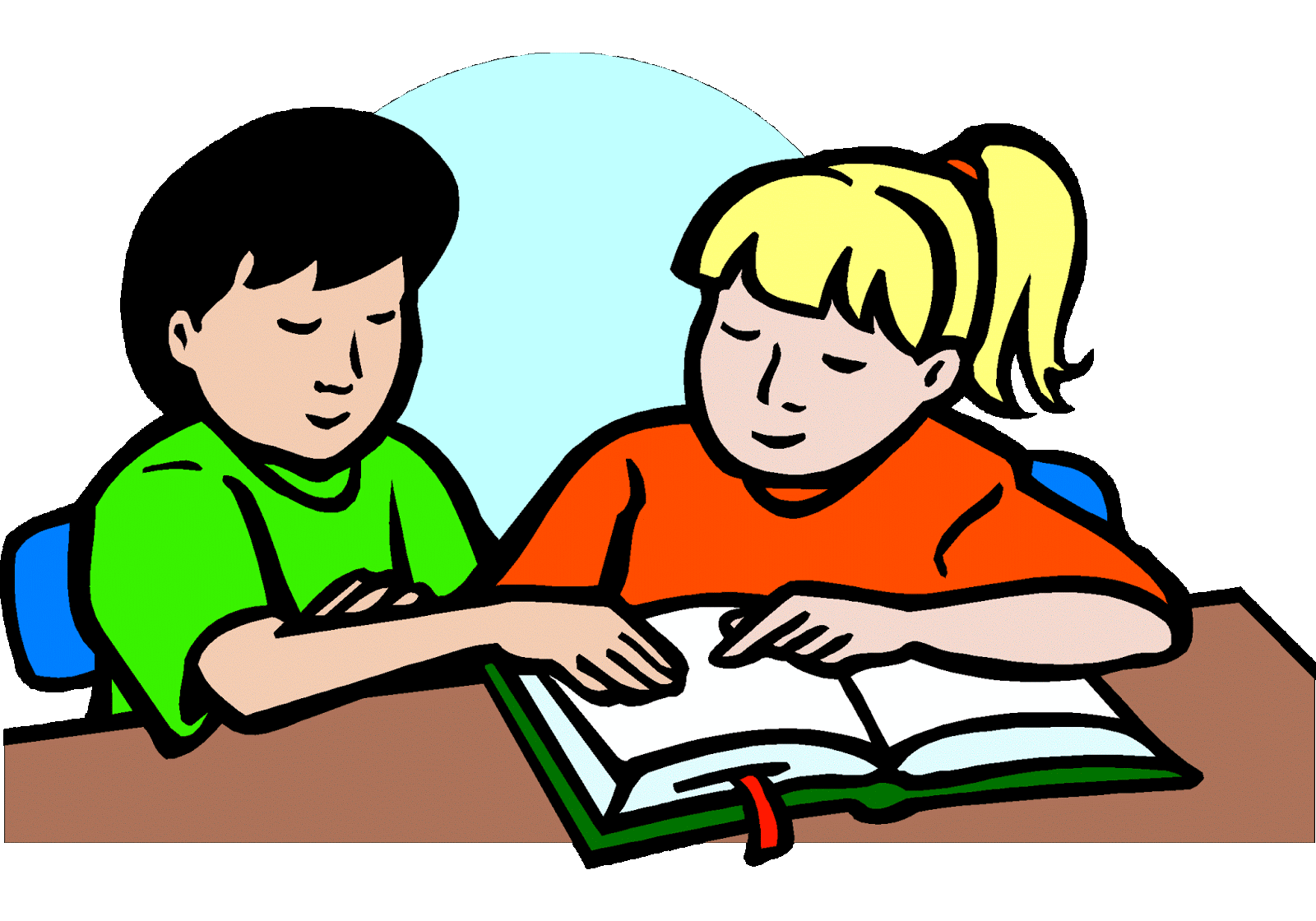 দিনলিপিতে সবসময় উত্তম পুরুষ তথা আমি ব্যবহার করবে।
দিনলিপিতে সর্বদা সত্য কথা লিখবে। 
ব্যাকরণ কিংবা বানান ভুল নিয়ে সংকোচ করবে না। 
অনেক ব্যস্ততা থাকলে শুধু মূল পয়েন্ট লিখে রাখবে। ফ্রি হয়ে বিস্তারিত লিখবে। 
দিনলিপির সঙ্গে সম্পর্কিত বিষয় ড্রইং করতে পারলে তা ড্রইং করে রাখতে পার।
পরিচয় পর্ব
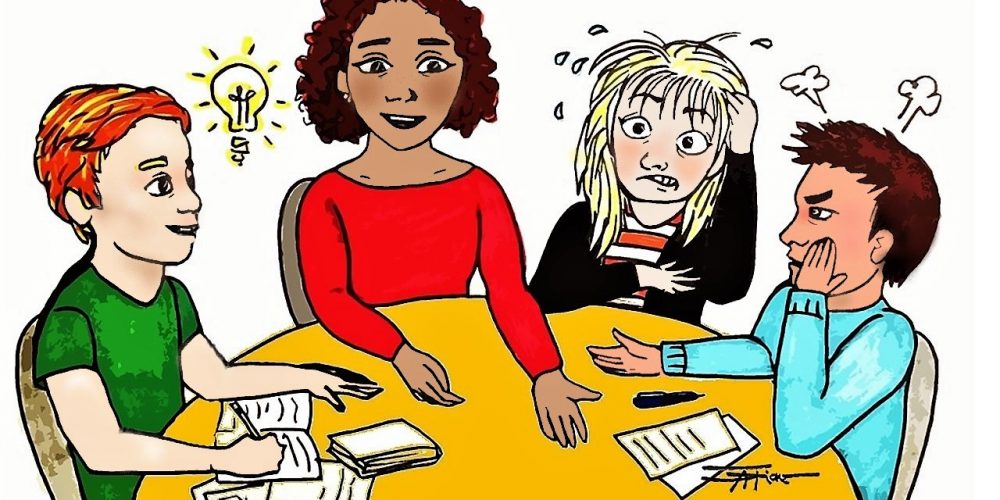 দলগত কাজ
দল-০১ (শাপলা)
দিনলিপি লিখতে কী কী সতর্কতা অবলম্বন করতে হয় তা খাতায় লেখ ।
দল-০২ (গোলাপ)
“দিনলিপি লিখলে মানুষের সৃজনশীলতার বিকাশ ঘটে” বর্ণনা দাও  ।
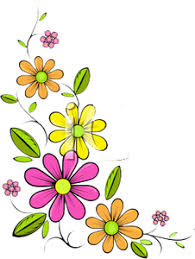 শিখন মূল্যায়ন
উত্তর বলি
দিনলিপি কাকে বলে? 
দিনলিপির দুটি সমার্থক শব্দ লেখ। 
আমাদের দৈনিন্দন জীবনের নিঃস্বার্থ বন্ধু কে? 
দিনলিপিতে অবশ্যই কী যোগ করতে হয়? 
কীভাবে দিনলিপি আমাদের ভুল সংশোধন করতে সহযোগিতা করে?
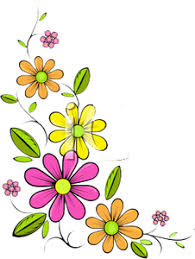 বাড়ির কাজ
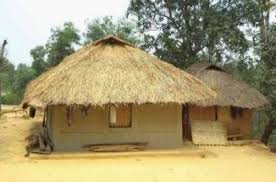 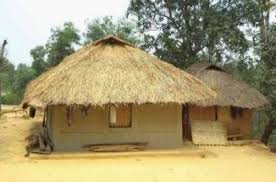 আলিম ১ম বর্ষের “বই উৎসবের দিন” কিভাবে অতিবাহিত করেছ সে বিষয়ে একটি দিনলিপি প্রস্তুত কর।
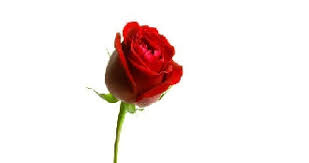 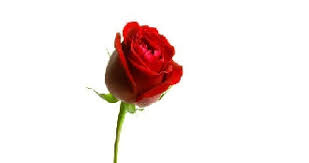 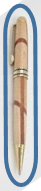 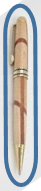 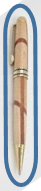 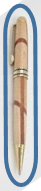 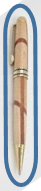 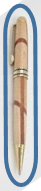 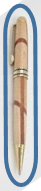 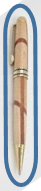 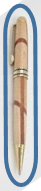 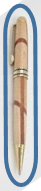 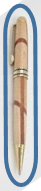 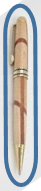 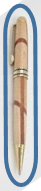 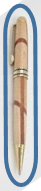 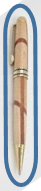 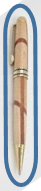 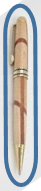 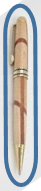 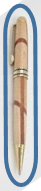 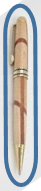 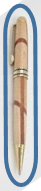 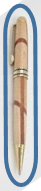 সবাইকে ধন্যবাদ
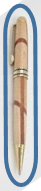 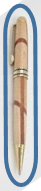 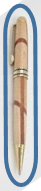 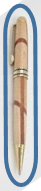 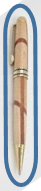 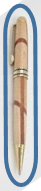 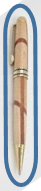 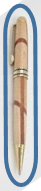 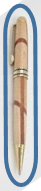 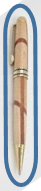 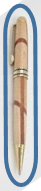 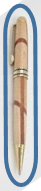 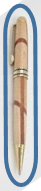 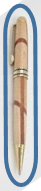 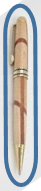 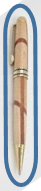 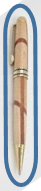 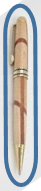 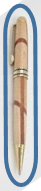 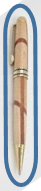 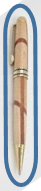 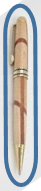 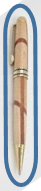 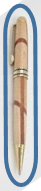 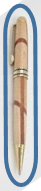 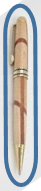 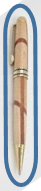 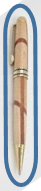